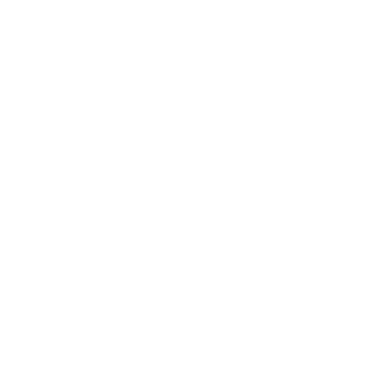 [Speaker Notes: Ohne Trigger Funktion]
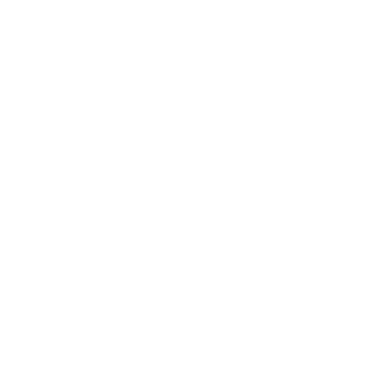 START
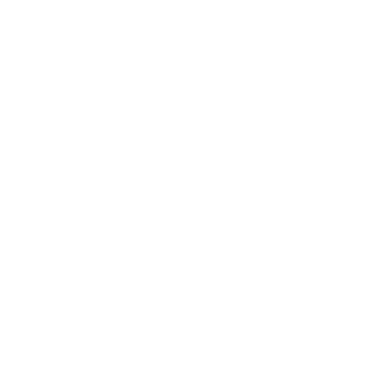 START
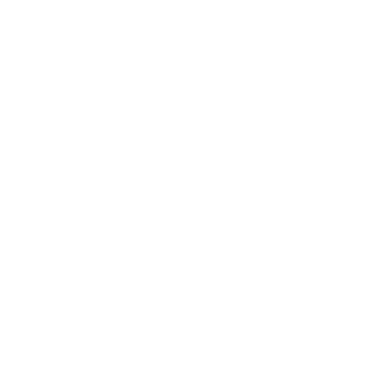 START
[Speaker Notes: Ohne Trigger Funktion]
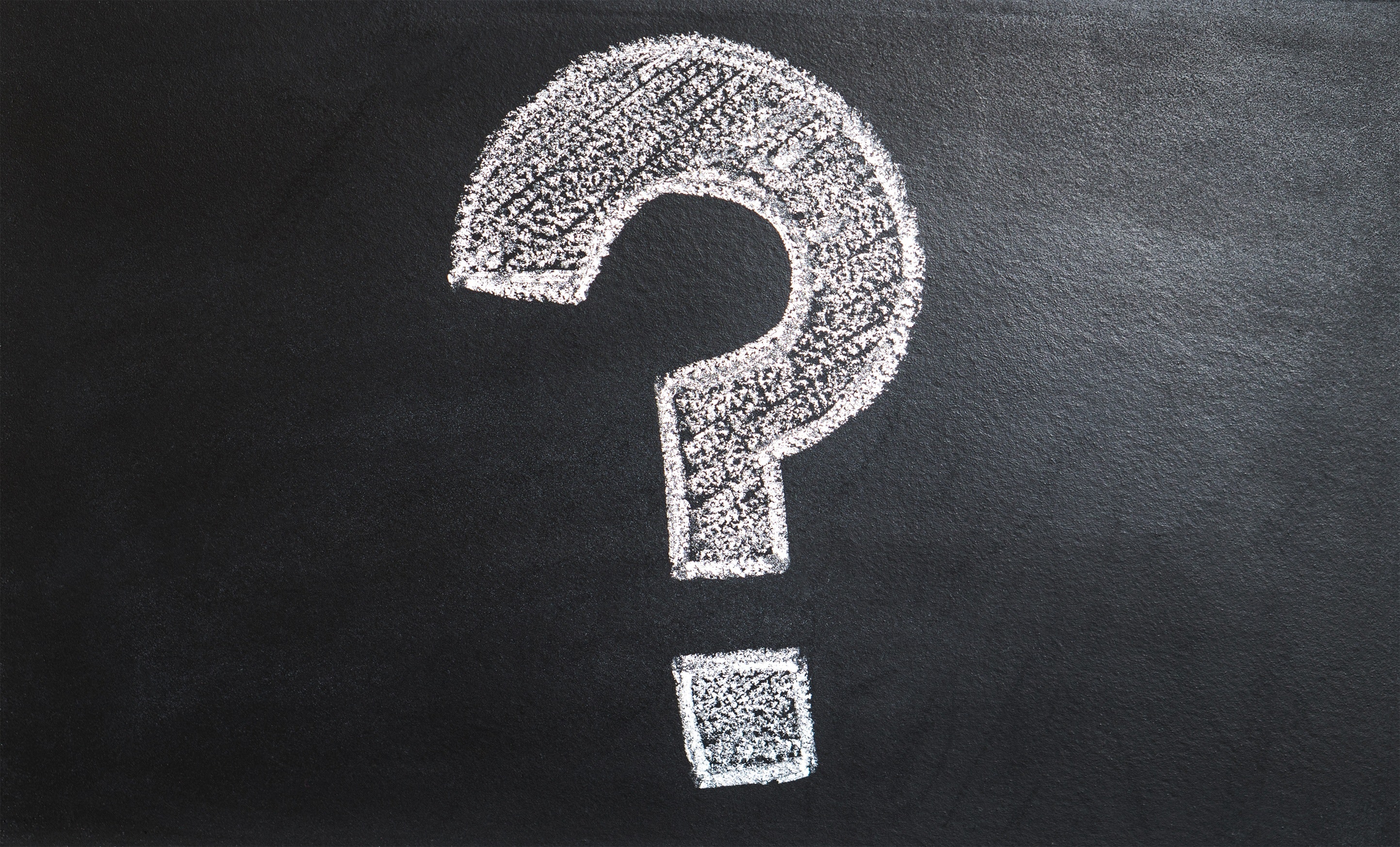 Wie viele Beine hat eine Spinne?
A: 8
B: 6
D: 2
C: 4
1
6
11
4
9
14
2
12
5
10
15
3
8
13
[Speaker Notes: Wabenfeld (ohne Reset)]
RESET
[Speaker Notes: Wabenfeld (mit Reset)]